ÇOCUK VE YARATICILIK
Prof. Dr. Aysel Köksal Akyol
Ankara Üniversitesi
Yaratıcı Kişilik Özellikleri
Düzensizliğe ve karışıklığa karşı toleranslı olma,
Serüvenci olma,
Özgeci (altruistik) olma,
Başkalarının farkında olma,
Bir şeylerle sürekli meşgul olma
Yaratıcı Kişilik Özellikleri
Gizemli olan şeylere ilgi,
Başarılması güç olan işlere ilgi,
Yapıcı eleştirilerde bulunma,
Cesaretli,
Kararlı,
Farklı değer hiyerarşisine sahip,
Yaratıcı Kişilik Özellikleri
Aşırı düzenlemeden rahatsız olan,
Dominant,
Coşkulu,
Enerjik,
Farklı olarak tanınmaktan korkmayan,
Meraklı, sezgili
Yaratıcı Kişilik Özellikleri
Yalnızlığı seven,
Değer yargılarında ve düşüncelerinde bağımsız,
İçe yönelimli,
Alışılmamış uğraşlarla zamanını geçiren,
Karmaşık düşünceleri kabul eden,
Radikal,
Yaratıcı Kişilik Özellikleri
Dış uyaranlara açık,
Başkalarının düşüncelerine açık,
Duygularını bastırmayan,
Denemeler geliştiren,
Kendine güvenli ve kendi kendine yeterli,
Mizah duygusuna sahip,
Yaratıcı Kişilik Özellikleri
Güç, statü ve makamlardan uzak duran,
Düşüncelerle oynayan,
Uzak amaçlara sahip, 
Değişken mizaçlı,
Görsel algısı güçlü, 
Riske girmeye istekli.
Yaratıcı Çocuklarda Görülen Bazı Ortak Özellikler
Karşılarına çıkan fırsatlardan yararlanırlar.
Karşılaştıkları güçlükleri yenmek için yeni çözüm yolları bulurlar.
Her şeyi merak ederler, soru sorarlar ve tahminlerde bulunurlar.
Araştırmaya ve deney yapmaya eğilimleri fazladır.
Yaratıcı Çocuklarda Görülen Bazı Ortak Özellikler
Hayal güçleri diğer çocuklara oranla daha fazladır.
Yeni ve değişik buluşlar ortaya koyarlar.
Bir konu üzerinde ilgi ve dikkatlerini uzun süre tutarlar.
Ayrıntılara dikkat ederler, yanlış ve eksikleri hissederler.
Oyuna düşkündürler, yeni oyunlar bulurlar.
Yaratıcılıkta etkili olan değişkenler
Yaş
Cinsiyet
Doğum sırası
Denetim odağı
Patoloji
……………….
Kalıtım
Toplum
Sosyo ekonomik düzey
Zeka
Bugünlük bu kadar 
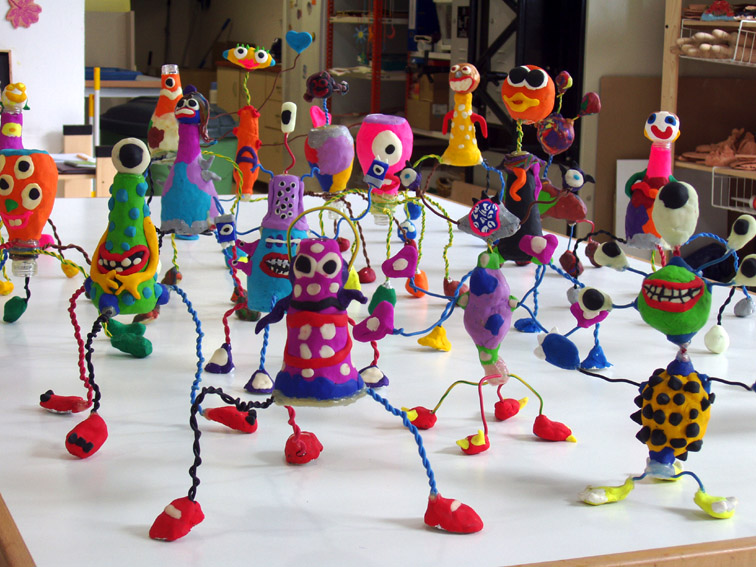